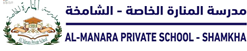 مراجعة حلول الاختبار المركزي 2
الفصل الدراسي الثالث 2019/2020
الصف : التاسع المتقدم احياء معلمة المادة أميرة أحمد عبد المطلب
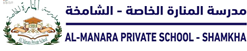 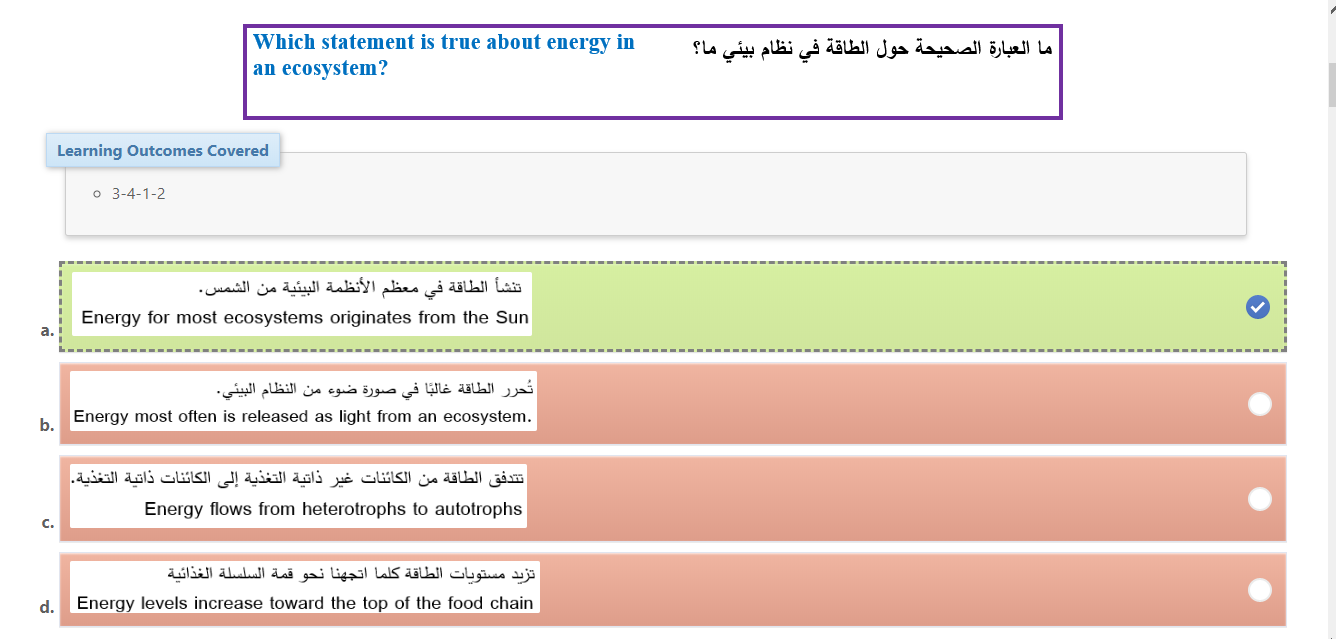 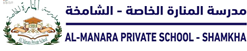 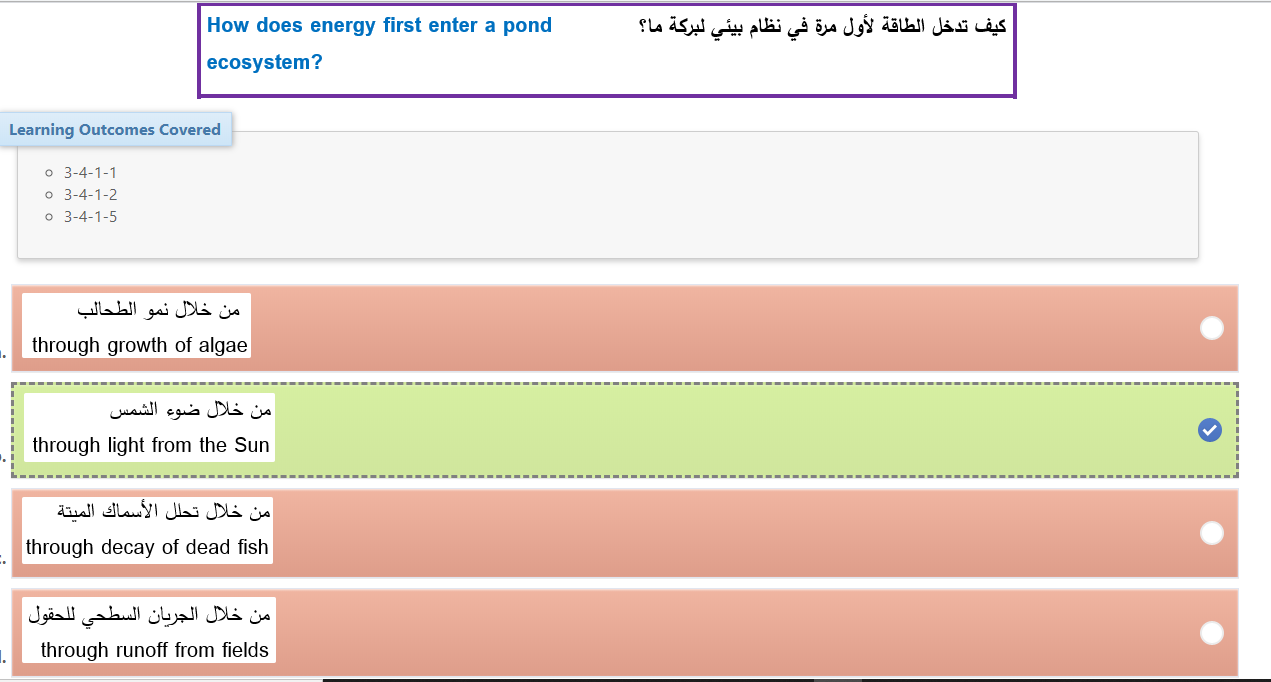 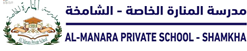 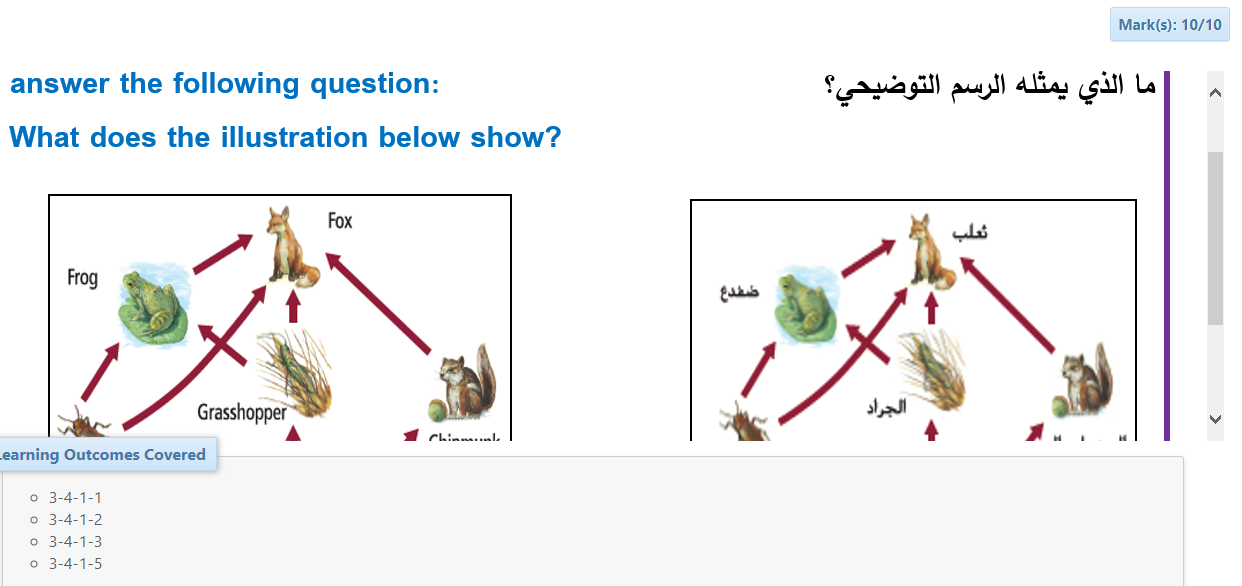 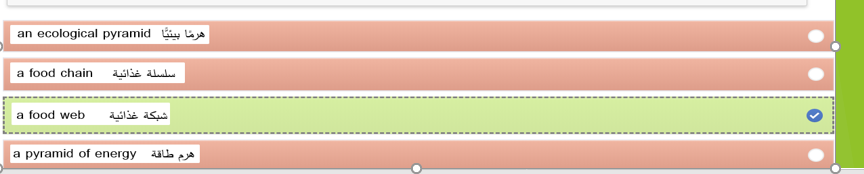 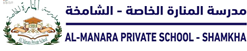 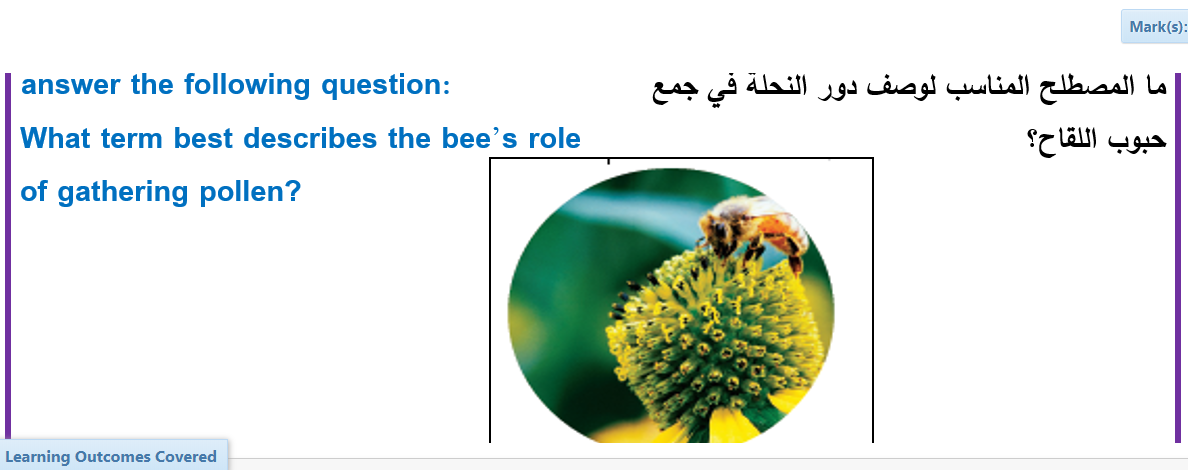 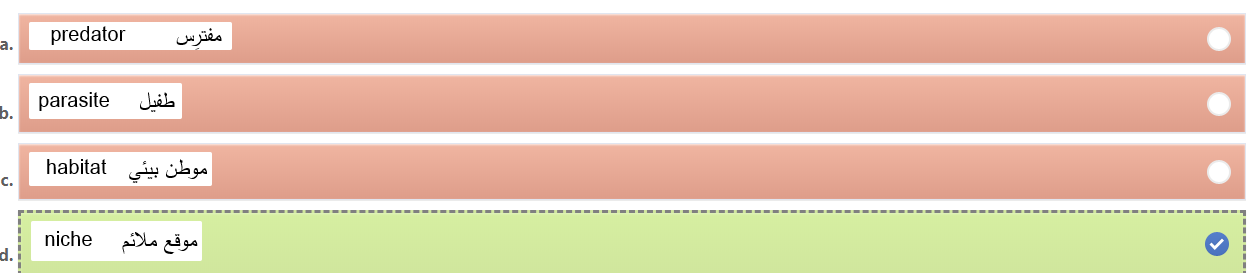 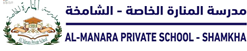 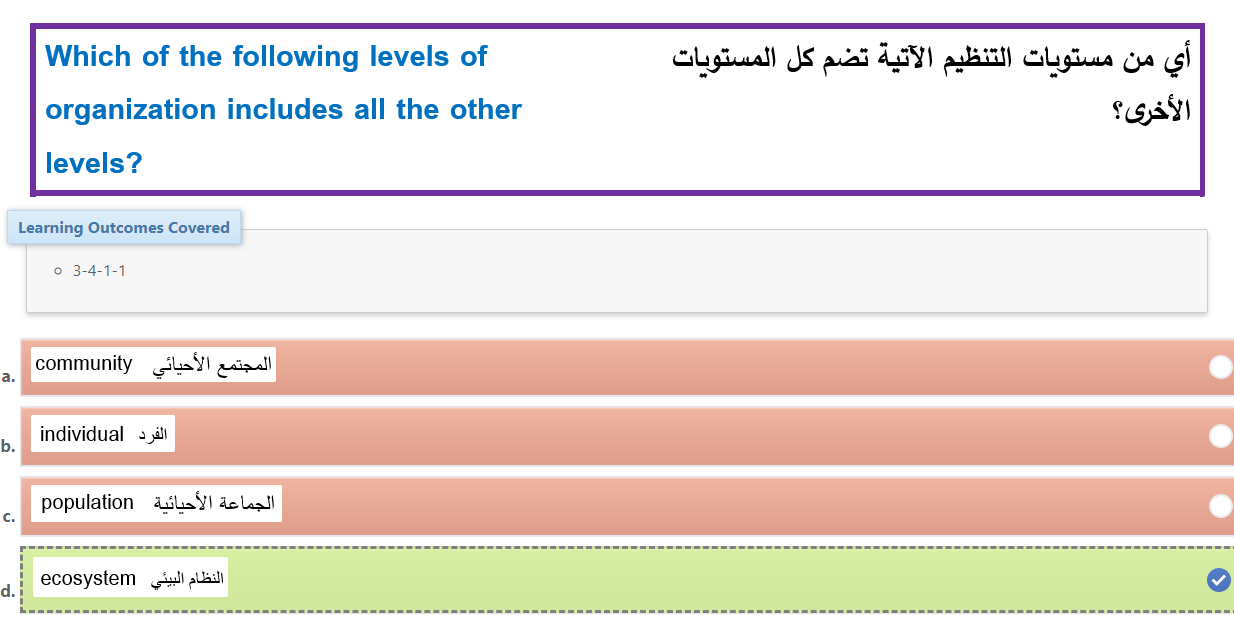 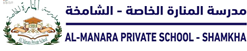 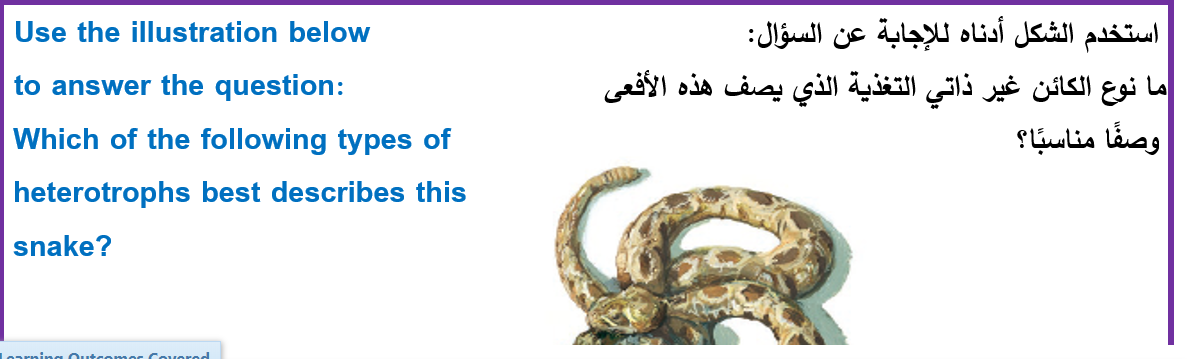 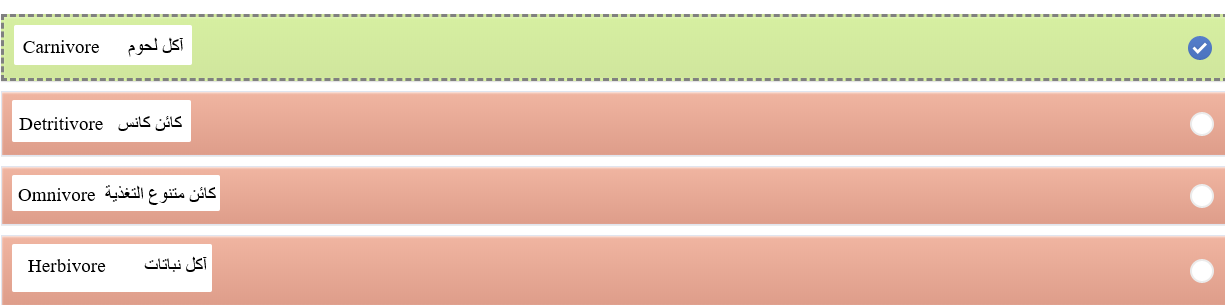 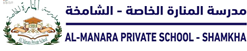 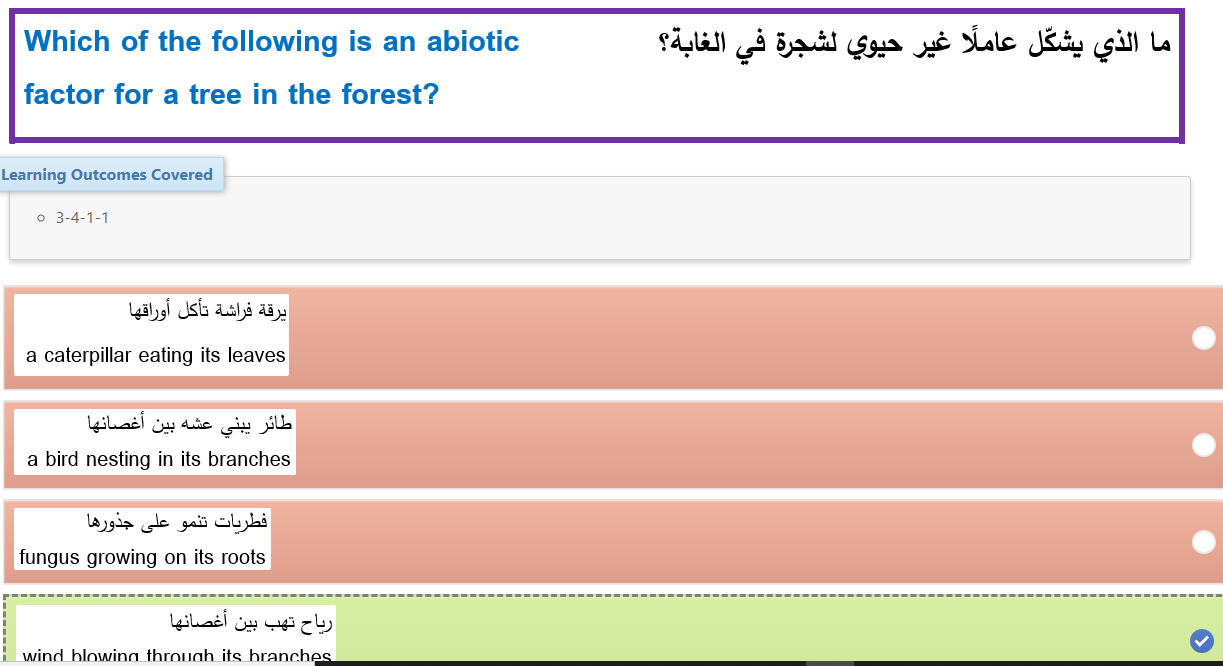 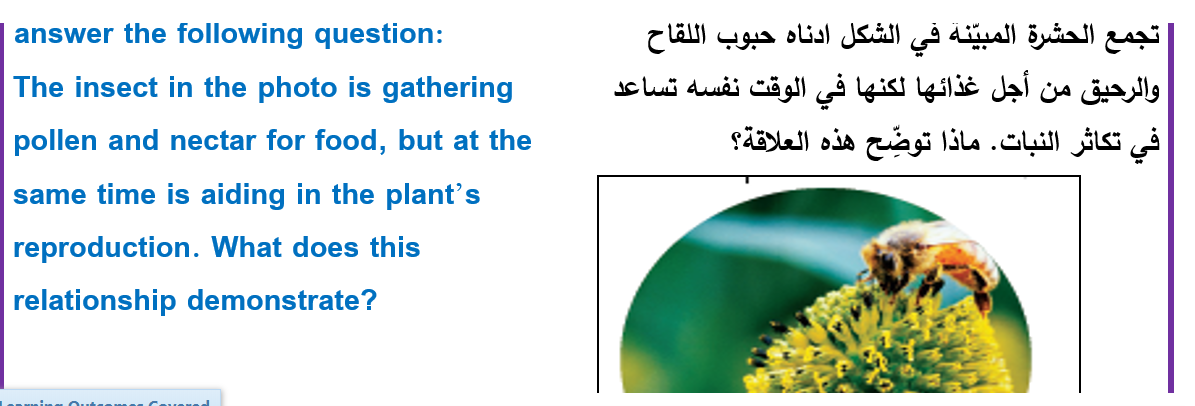 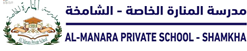 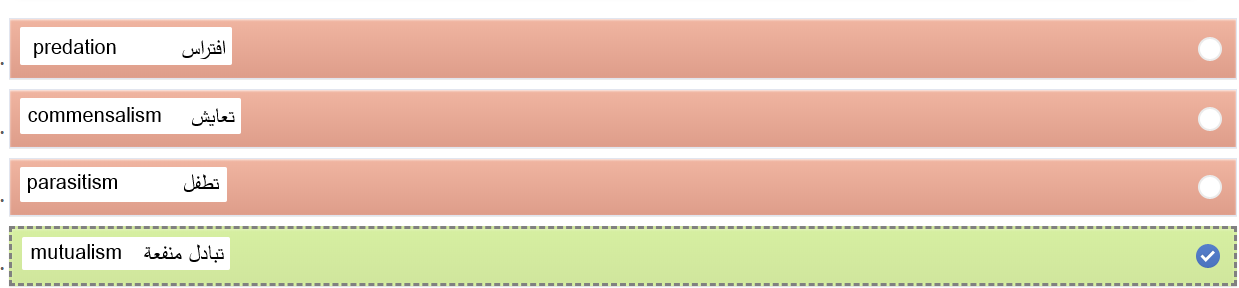 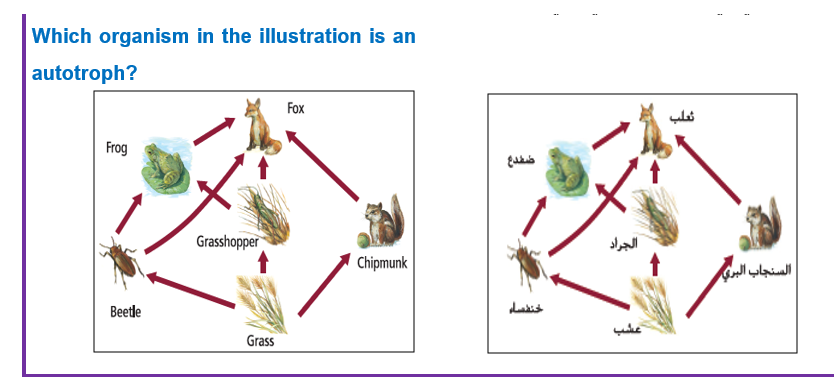 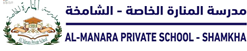 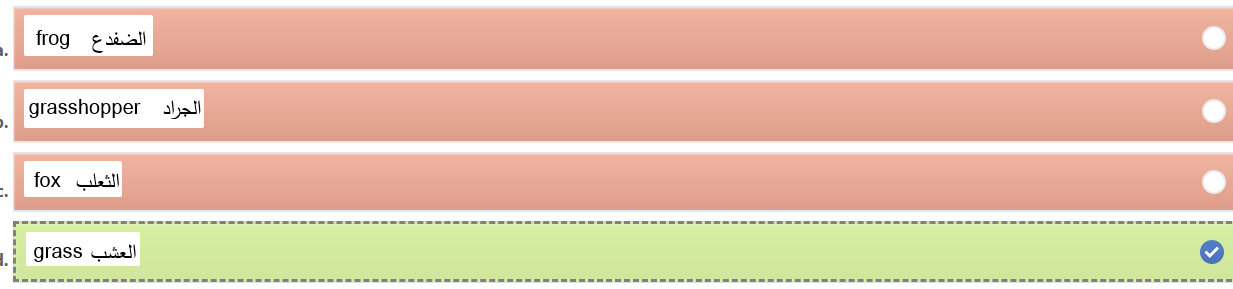 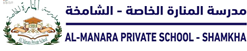 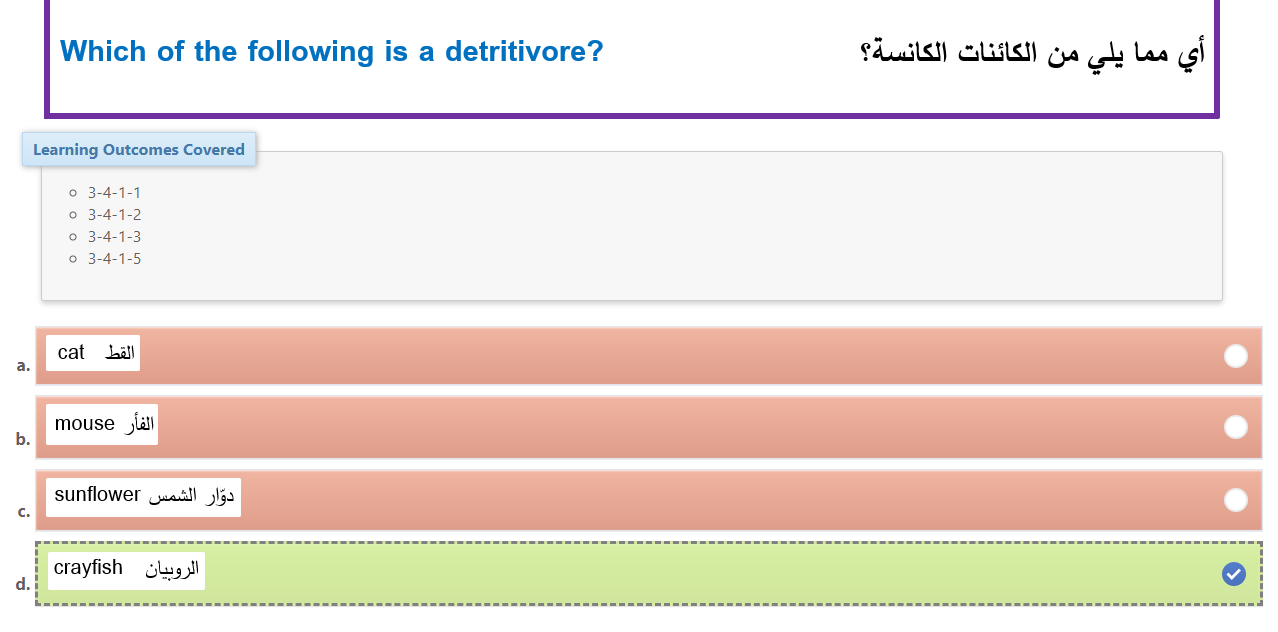 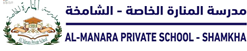 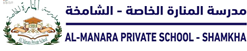 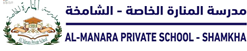 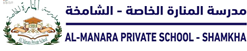 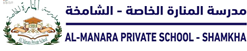 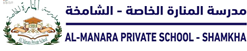